Intro to Rhetoric & Argument Critique
Intro to Rhetoric Unit
How to identify (and attack) a weak argument
{Essays, Speeches, letters, articles, etc.}
*Link to the Quizlet set for vocab
Pre-Assessment
Answer in the front of your guided notes packet
Disclaimer*
*The opinions expressed in this unit’s videos, articles, or text readings are not necessarily my opinions or those of the school. :-)
Why are we doing this unit?
(Read unit overview)
Thus, you need to be able to:

“Delineate” = outline it (or identify the different points)

“evaluate” = judge it

“argument and specific claims in a text” = the overall idea/thesis AND the big reasons why, in an article, essay, speech, etc.

“whether reasoning is sound” = is the argument makes sense, is logical, and/or is accurate

“evidence is relevant and sufficient” = is there enough of it? Is it on topic?

“recognize when irrelevant evidence is introduced” = notice when it is off-topic, inaccurate, or flawed
CCSS OBJECTIVE:

“Delineate and evaluate the argument and specific claims in a text, assessing whether the reasoning is sound and the evidence is relevant and sufficient; recognize when irrelevant evidence is introduced.”
REVIEW: We may already know these words...
Argument: presenting a stance on an issue (but not trying too hard to persuade others to also take your stance)
Counter-argument: the opposite stance of an argument
Rebuttal: your “comeback” to someone’s argument or counter-argument
Refute (v) and Refutation (n): the act of rebutting a point
Online reviews (& sometimes product feedback/ratings)
A majority of school & admissions essays
Some YouTube videos
What counts as argument?
Certain documentaries & news shows
Anything that is presenting a clear stance on an issue
Debates
Most Speeches
Most Commercials
Certain sections of the newspaper: Editorials, Letters to the Editor, & Op-Eds
Magazine articles CAN be (some are informative)
NEW Terminology
Rhetoric: the art of using language effectively or persuasively
Rhetorical devices: techniques used to effectively communicate or enhance an argument
Ethos: an author’s credibility on the topic
Pathos: appeals to emotion, often through storytelling
Logos: appeals to logic or reason
What does it mean to “critique”?
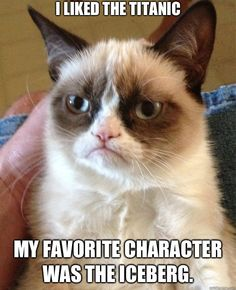 What do we know about critics?
Critique is not just for tv, movies, and books!
Can be...
Sarcastic, snarky, and witty
Cruel, harsh, and mean
Poorly-done, factually incorrect, and 
Either subjective/opinionated or objective/unbiased
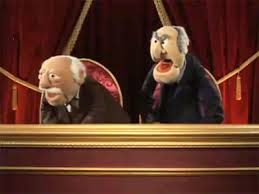 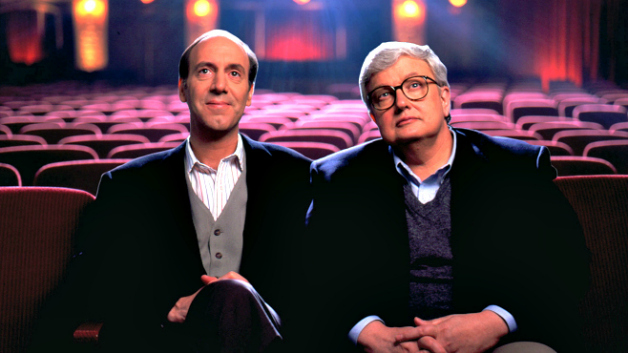 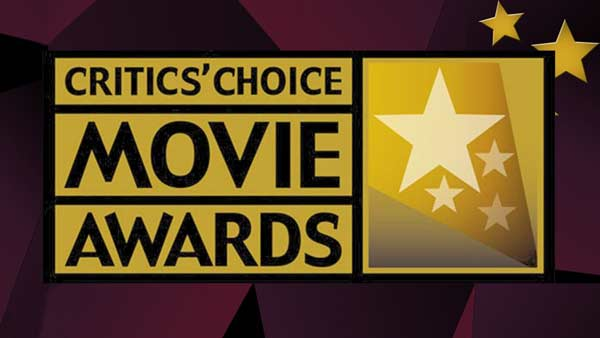 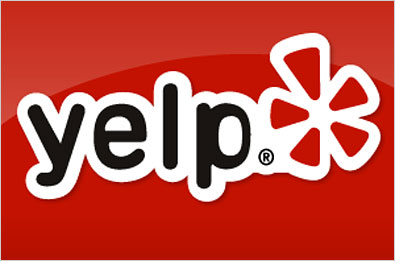 Make sure you are careful with these words & their (more extreme) synonyms...
Critique (v.): to appraise, evaluate, or judge
Attack (v.): to find fault with; point out real or perceived flaws
Counter (v.): to speak in response; indicating opposition or resistance
Refute (v.): to overthrow by evidence or proof; to prove to be false
Argument (n.): a developed, fully-explained stance on an issue
Persuasion (n.): defending an opinion with the goal of “winning”, using logical and emotional tactics.
Life Moment
Celebrities and “regular” people alike deal with criticism. It’s pretty much expected. 

Sometimes criticism is healthy, valid, and helpful towards your personal growth. Other times, haters come from jealousy or bias. 

YOU can control how you react to criticism in life. Take it with a grain of salt when needed!
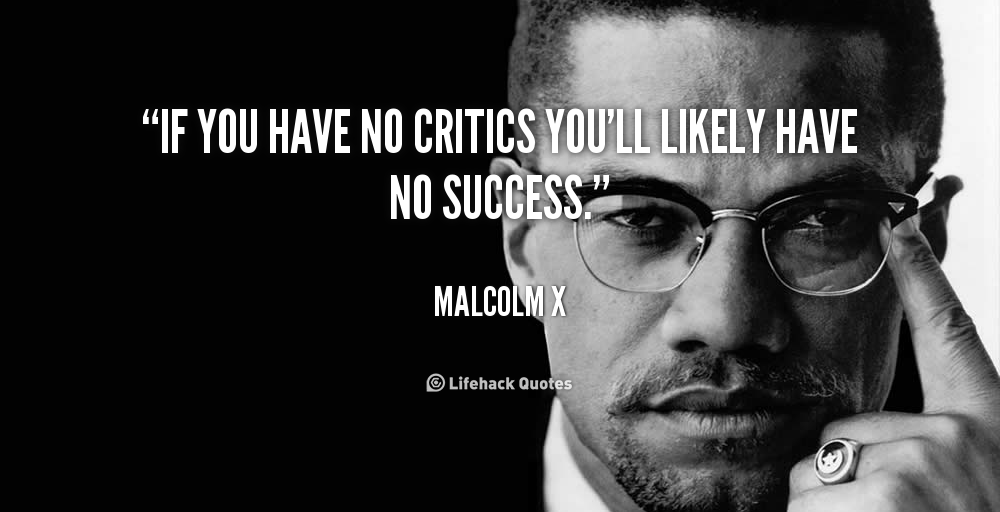 A written, online critique can “live” forever. 
We need to filter what we say AND how we say it. 
There’s a fine line between pointing out the flaws in something and being a bully. 
Others will actually judge YOU if your critique is bad, even if your opinion is valid.
Why do we care?
We are both the critic and the criticized every day.
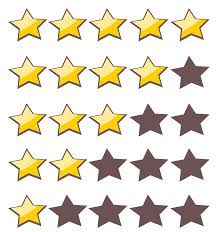 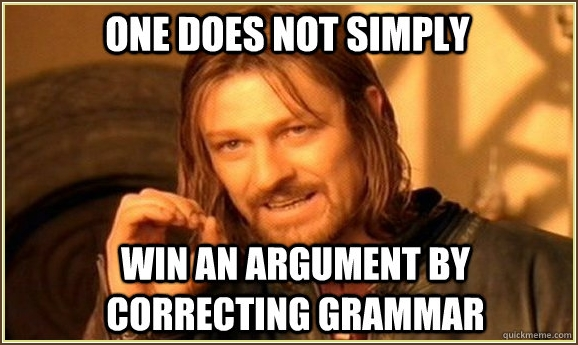 How it works
PAY ATTENTION to what is being said. 
Take actual notes (ex: debate)
Annotate it (ex: article, essay, transcript)
Listen carefully (ex: speech or commercial)

2. NOTICE when a sentence/paragraph is problematic.
(We will talk about this more on the next slides.)

3. REFUTE or CRITIQUE that weakness tactfully, based on the situation.
How polite and formal should you be? (Do you need to filter your reaction?)
Is your critique going online and/or in print? (How many other people will read it?)
What are the rules or social norms of your situation? 
Ex: Debate (Must formally address all weaknesses during your turn, or you could lose)
Do
Proofread and revise your drafts.
Choose reasons and supporting facts that ACTUALLY prove the point you’re making
Be confident without being arrogant, unfairly biased, or rude
Get someone else to read it first
Don’t
Say things just because you’re desperate to win
Become too lazy to do good research for your facts
One last piece of wisdom
“As a writer, how can I make sure that MY argument isn’t flawed?”
Review/Reflect
What’s the biggest or most important thing you’ve learned today?

When have you already seen one (or more) of these concepts in action in your life?

Why do you think this unit will be useful or important to you?
Now, turn to your FLIPBOOKS 

1. Review the Basics2. Flaps 2-6: “Good” qualities of a speech/argument3. Flaps 7&8: Negative qualities of a speech/argument4. Review flapNext: Vocab POSTER Assignment & Quizlet Practice!
Yes and No. 
No, you don’t have to memorize all these terms and their names. 
        (Ex: “That’s a post hoc fallacy!”)
Yes, you need to be able to recognize them when they happen.
(Ex: “The author claims that smoking causes cancer, when in reality they are just correlated.”)
Q&A
“Um, that was a lot of information. Do I have to memorize this?”
Practice #1: 
Whole-Class Example

Read the following argument and try to notice all its flaws. We will be filling out our graphic organizer afterward. 
Text: Sample Essay, “Why Schools Shouldn’t Take Away Summer Vacation”
Practice #2: 
Critiquing opposing arguments

Discuss: How do we decide which one is “better”?We will be adding to our graphic organizer again after reading these. 

Text: New York Times “Room for Debate”
Teens and Screen Time is a Problem, but More Study is Needed
Don’t Limit Your Teen’s Screen Time
Practice #3: 
Individual Practice/Choice Assignment 

Text: CHOICE :)Let’s look at the directions, rubric, and sample critique together!